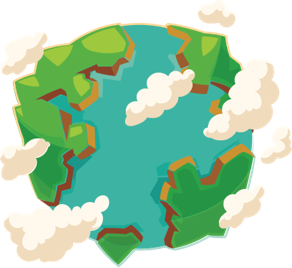 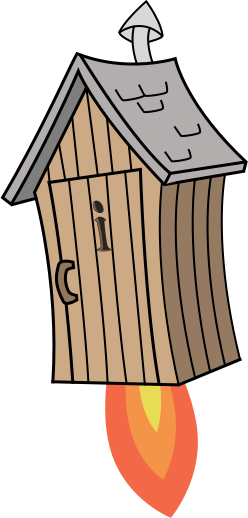 Year 6 Quick Maths
Spring – Week 7
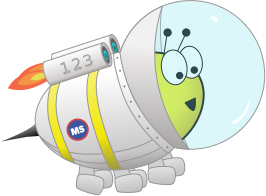 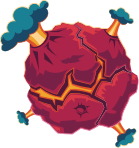 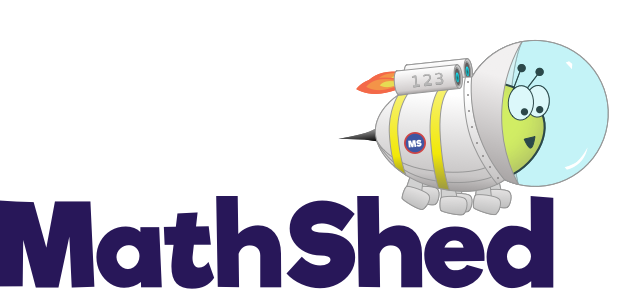 Year 6 | Quick Maths | Spring | Week 7 | Day 1 |
© EdShed, 2020-
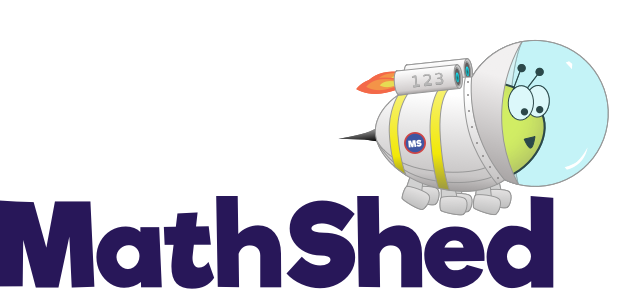 Year 6 | Quick Maths | Spring | Week 7 | Day 1 | Answers
1,474
8
335
43,668
588
791
10
499
3,715
1,439
© EdShed, 2020-
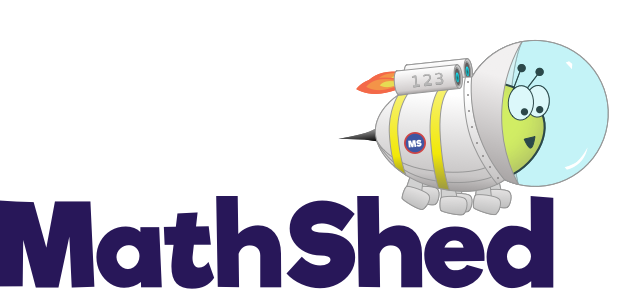 Year 6 | Quick Maths | Spring | Week 7 | Day 2 |
11² + 38 = ____
© EdShed, 2020-
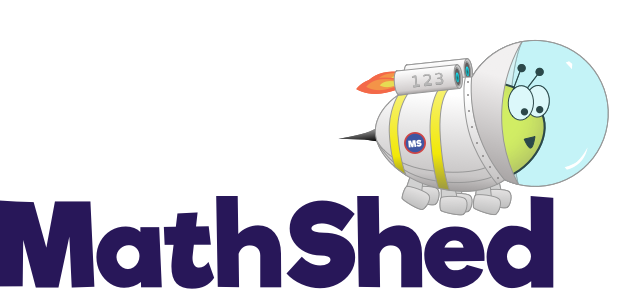 Year 6 | Quick Maths | Spring | Week 7 | Day 2 | Answers
776
53.925
289.14
80,700
36,413
13.514
11² + 38 = ____
159
36
0.02
© EdShed, 2020-
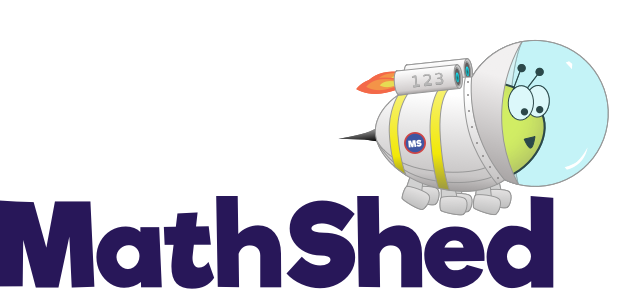 Year 6 | Quick Maths | Spring | Week 7 | Day 3 |
728 ÷ 52 = ____
6,027 x 60 = ________
© EdShed, 2020-
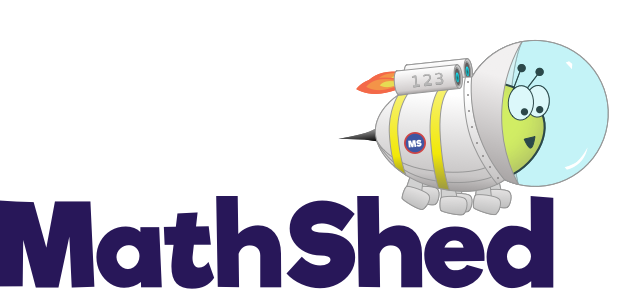 Year 6 | Quick Maths | Spring | Week 7 | Day 3 | Answers
168
1.14
156
14
728 ÷ 52 = ____
3,008
198
or
6,027 x 60 = ________
361,620
1,716
© EdShed, 2020-
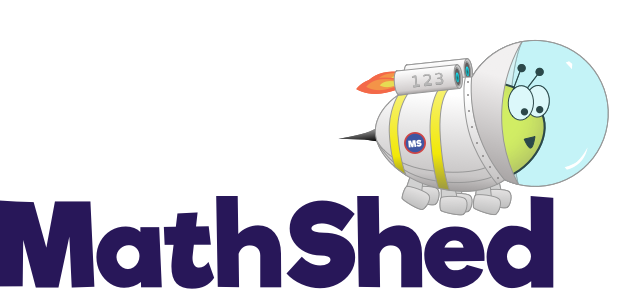 Year 6 | Quick Maths | Spring | Week 7 | Day 4 |
© EdShed, 2020-
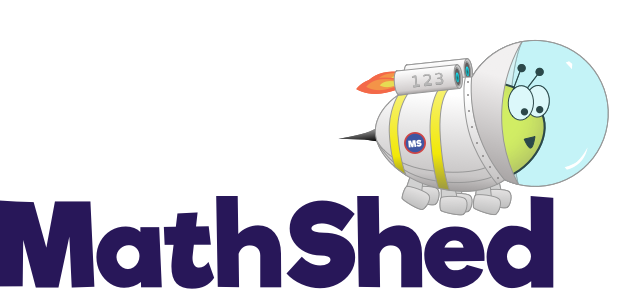 Year 6 | Quick Maths | Spring | Week 7 | Day 4 | Answers
77
805.1
40
44.464
0.007
550.5
78
© EdShed, 2020-
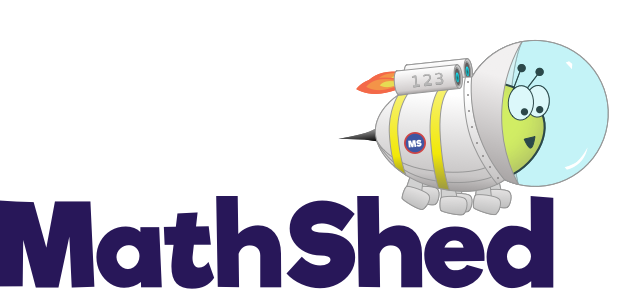 Year 6 | Quick Maths | Spring | Week 7 | Day 5 |
723.91 + 64.853 = ______
© EdShed, 2020-
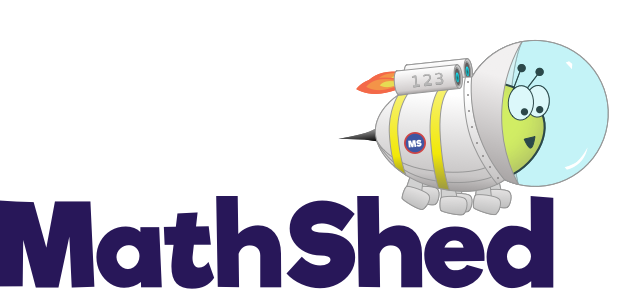 Year 6 | Quick Maths | Spring | Week 7 | Day 5 | Answers
504
63
723.91 + 64.853 = ______
788.763
120
27.792
512
0.0094
5,832
60
© EdShed, 2020-